B
A
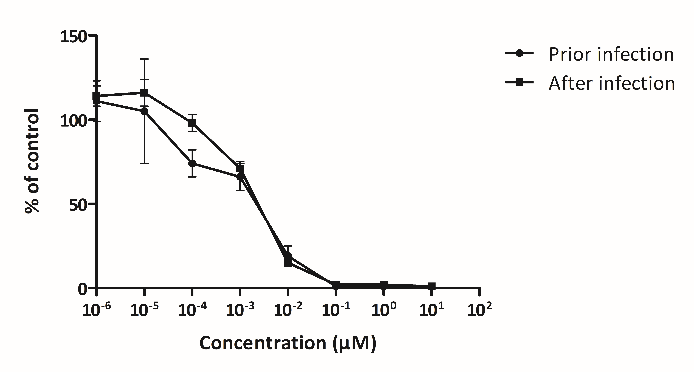 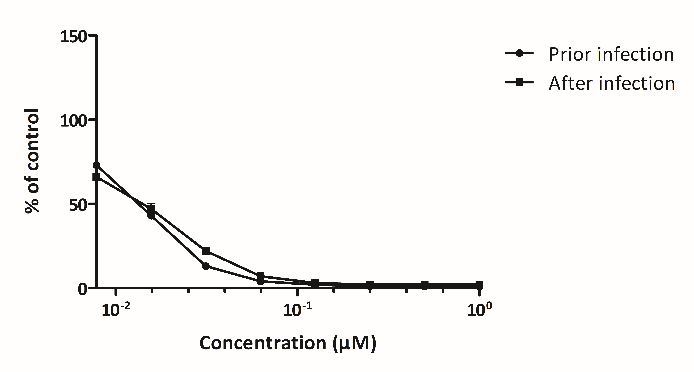 D
C
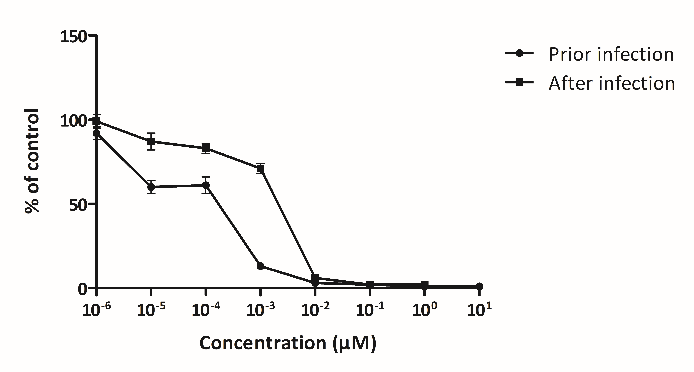 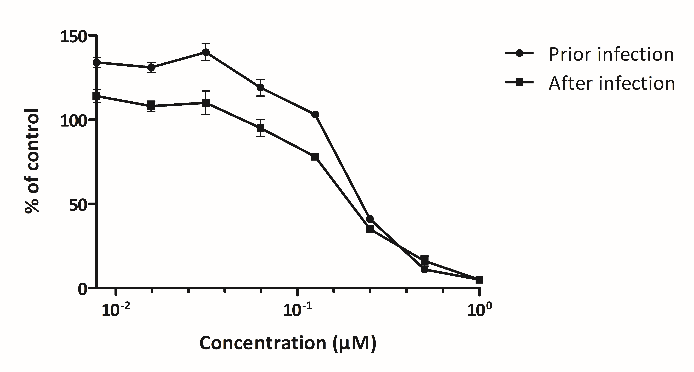 Supplementary file 1. IC50 dose-response curves for T. gondii tachyzoites grown in HFF treated with DCQ (A), RMB054 (B), RMB055 (C) and RMB060 (D). Compounds were either added prior or 3h after infection with Tg-β-gal.
B
A
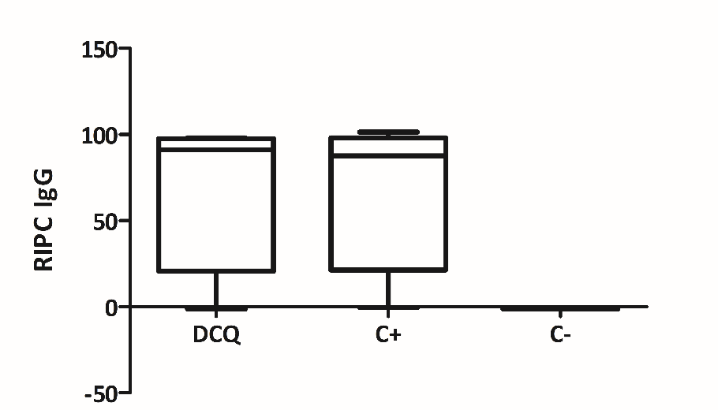 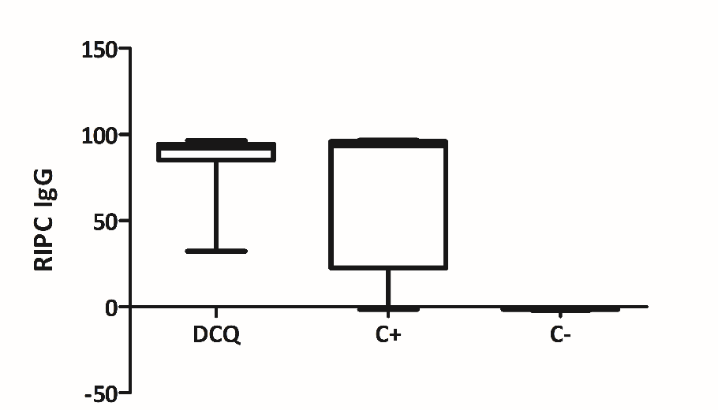 Supplementary file 2. T. gondii IgG antibody titers of non-pregnant mice (A) and dams (B) measured from serum collected at the end of the experiment. Results are depicted as the mean of RIPC (relative index per cent) compared to the positive control (C+). In non-pregnant mice and dams, no statistically significant differences in the IgG antibody titers were observed between DCQ-treated mice compared to the C+ group.
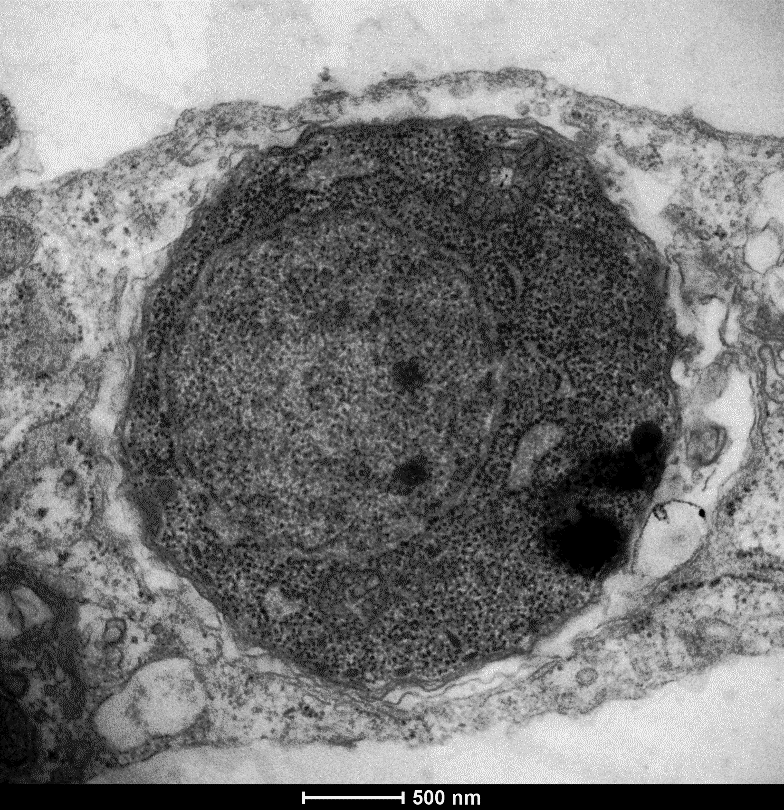 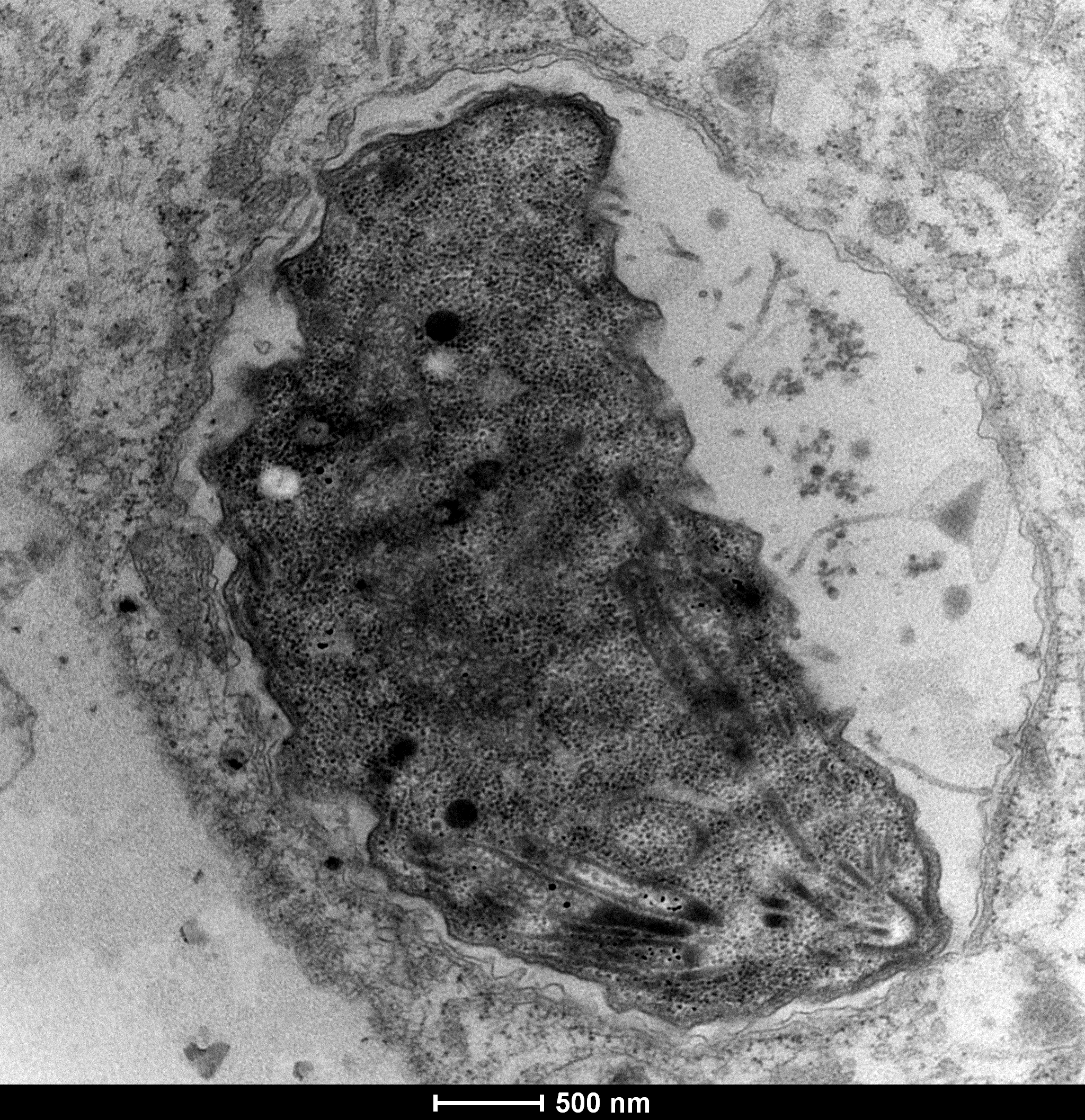 A
B
dg
mito
PVM
PVM
n
rhop
mito
dg
mic
mito
rhop
con
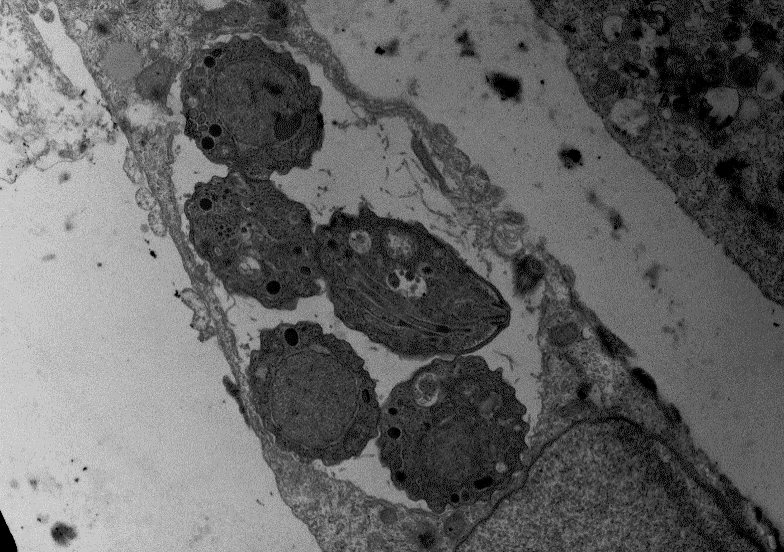 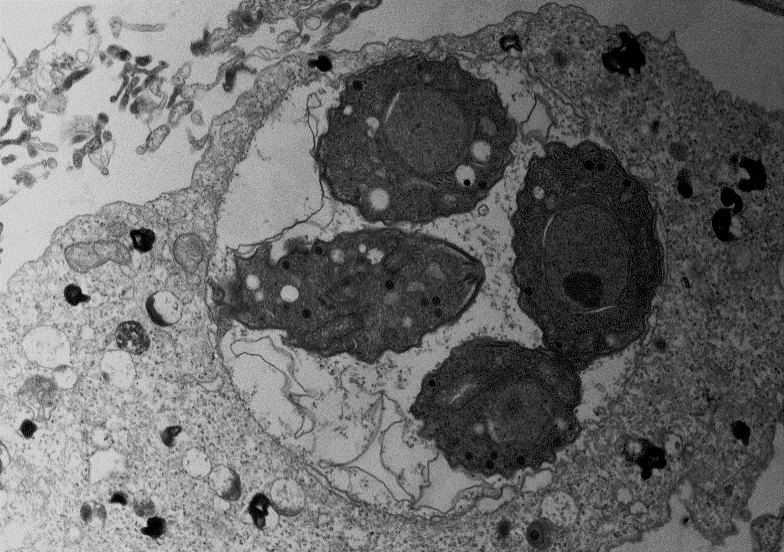 C
D
dg
rhop
n
rhop
PVM
n
con
PVM
dg
mito
dg
mito
rhop
rhop
dg
mito
mito
mito
vac
n
con
vac
dg
mic
mito
dg
con
rhop
dg
mito
mito
n
mito
n
dg
n
mito
dg
dg
hnuc
Supplementary file 3, Figure 1. TEM of T. gondii Me49 tachyzoites cultured in vitro in HFF host cells. HFF monolayers were infected with T. gondii tachyzoites and drug treatment was initiated 3h later. TgMe49 treated with 0.5 µM DCQ for 6h are shown in (A), 24h in (B), 48h in (C) and 72h in (D). con = conoid; dg = dense granules; mic = micronemes; mito = mitochondrion; n = nucleus; hnuc = host cell nucleus; PVM = parasitophorous vacuole membrane; rhop = rhoptries; vac = cytoplasmic vacuole. Bars in (A) = 0.4 µm; (B) = 0.4 µm; (C) = 2.2 µm; (D) = 1.8 µm.
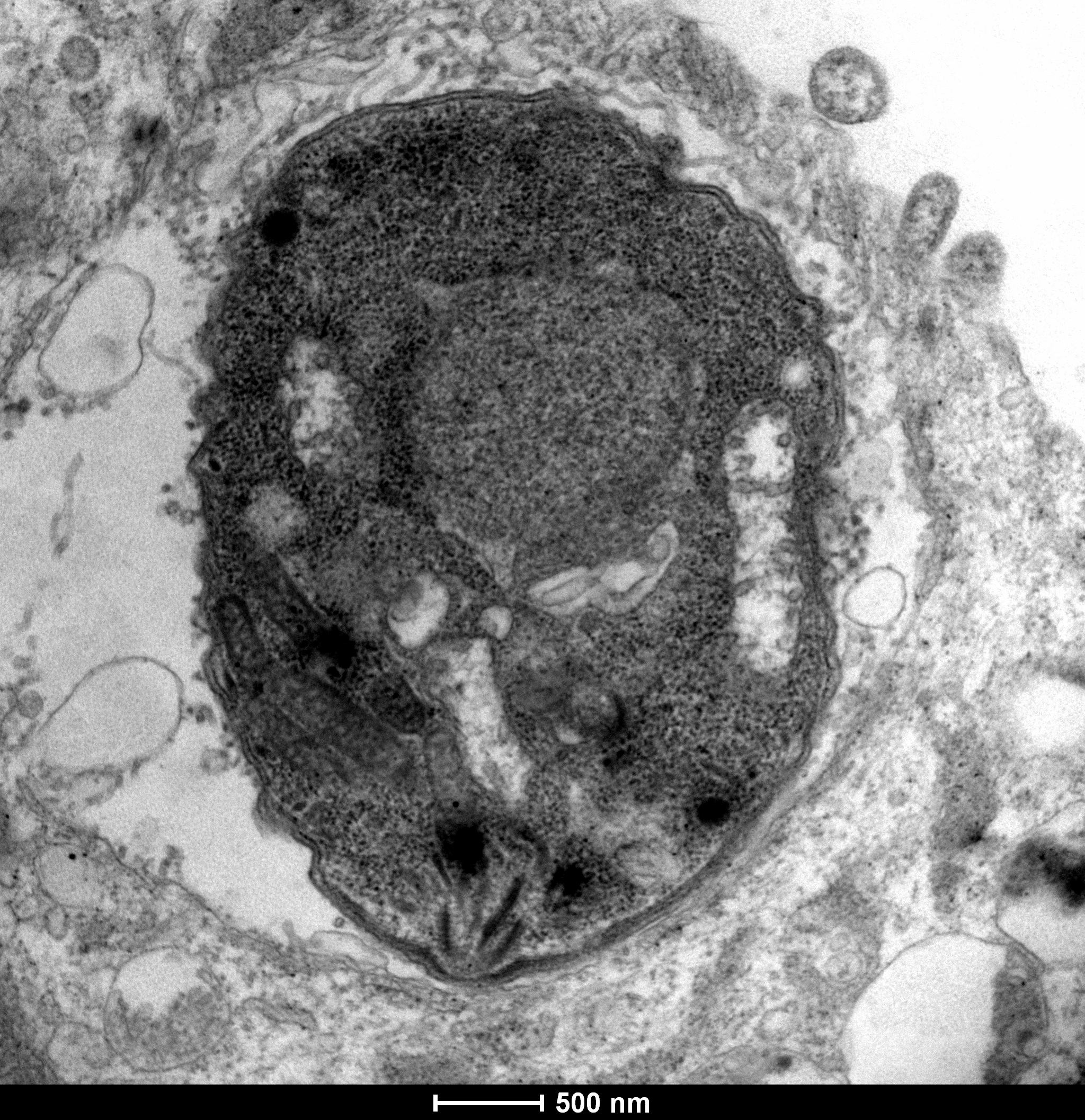 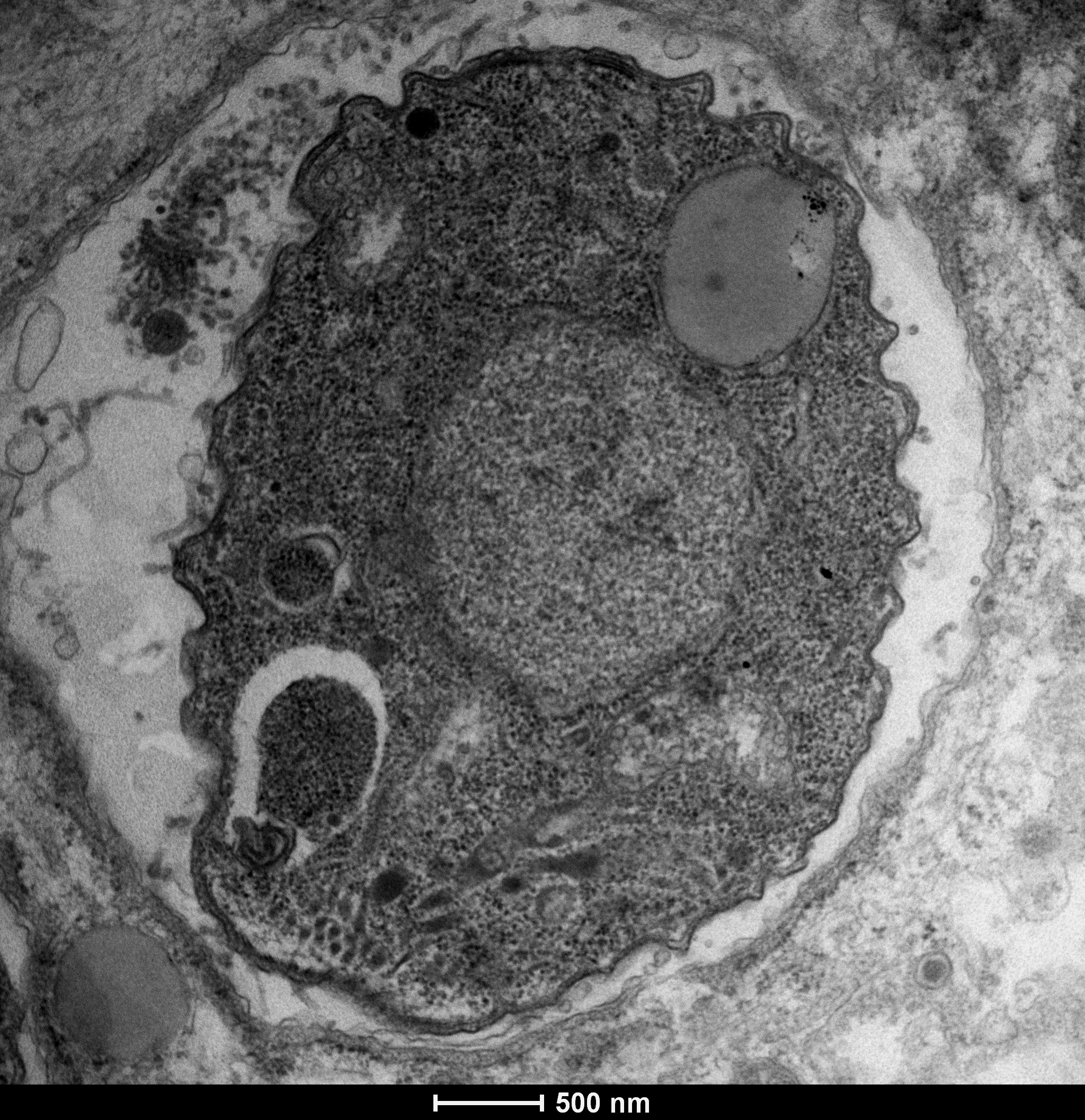 A
B
dg
PVM
dg
ld
mito
mito
n
mito
n
rhop
mito
dg
rhop
PVM
mic
con
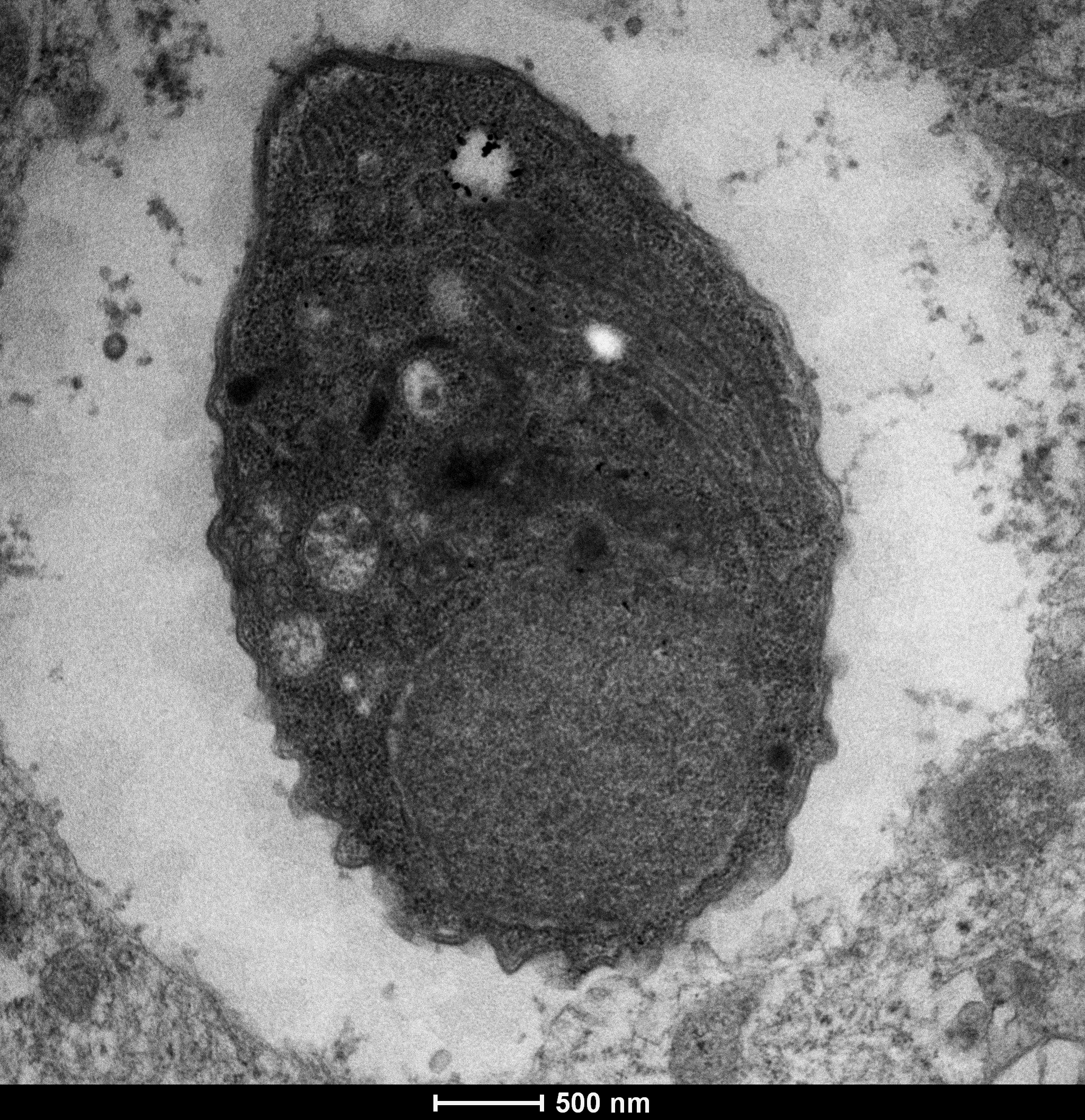 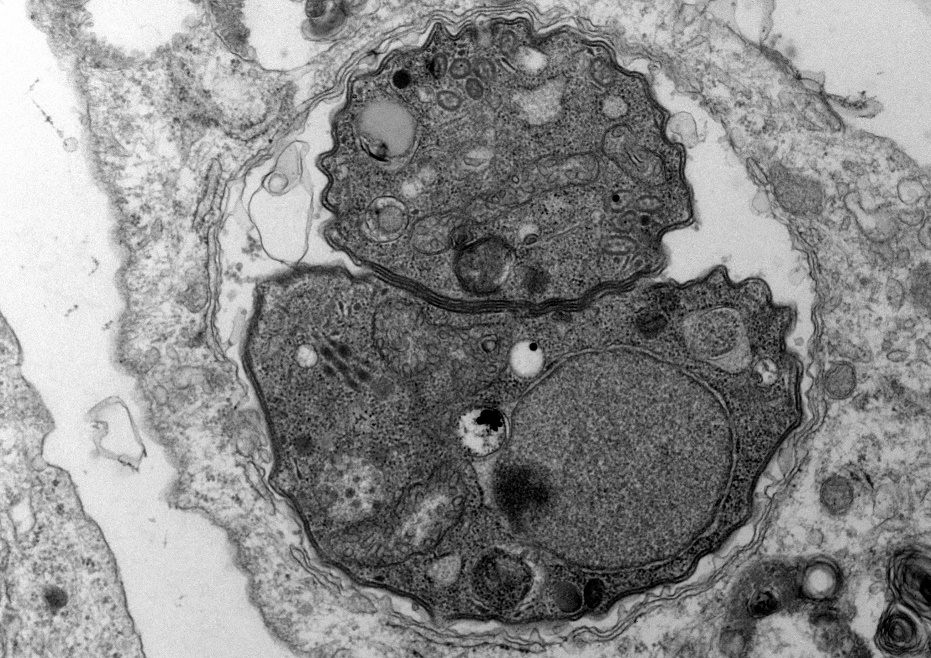 C
D
con
dg
rhop
ld
mito
rhop
PVM
mito
rhop
mito
vac
n
n
mito
dg
PVM
Supplementary file 3, Figure 2. TEM of T. gondii Me49 tachyzoites cultured in vitro in HFF host cells. HFF monolayers were infected with T. gondii tachyzoites and drug treatment was initiated 3h later. TgMe49 treated with 0.5 µM RMB054 for 6h are shown in (A), 24h in (B), 48h in (C) and 72h in (D). con = conoid; dg = dense granules; ld = lipid droplet; mic = micronemes; mito = mitochondrion; n = nucleus; PVM = parasitophorous vacuole membrane; rhop = rhoptries; vac = cytoplasmic vacuole. Bars in (A) = 0.4 µm; (B) = 0.4 µm; (C) = 0.6 µm; (D) = 0.6 µm.
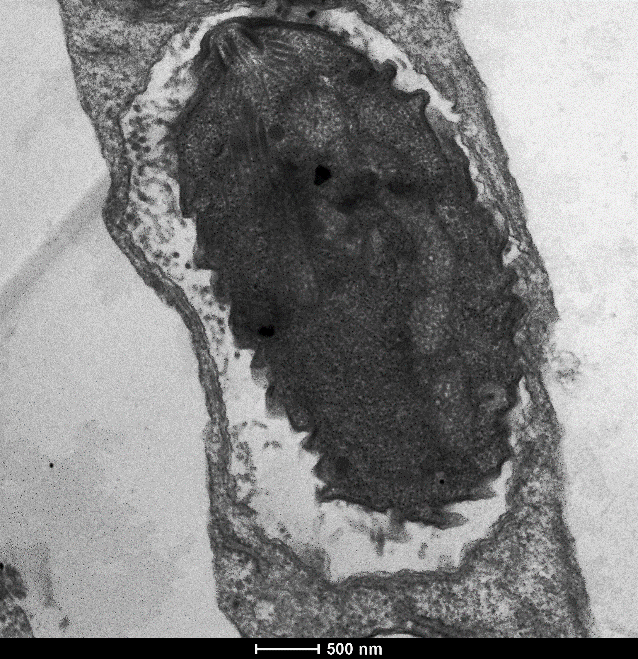 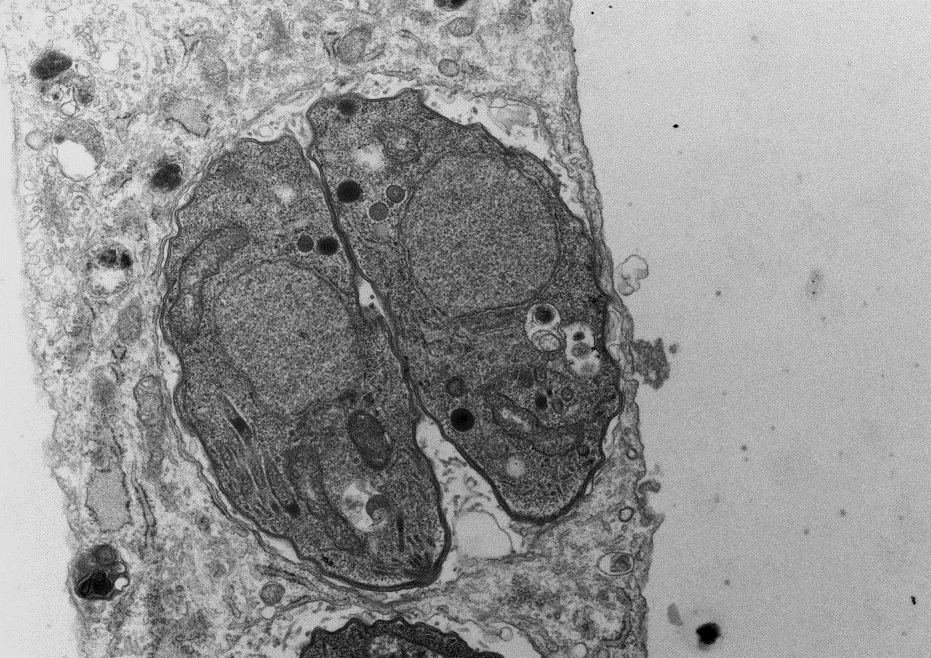 con
A
B
dg
mic
PVM
mito
dg
mito
dg
mito
rhop
dg
n
n
mito
hmito
dg
rhop
mito
mito
dg
mic
con
PVM
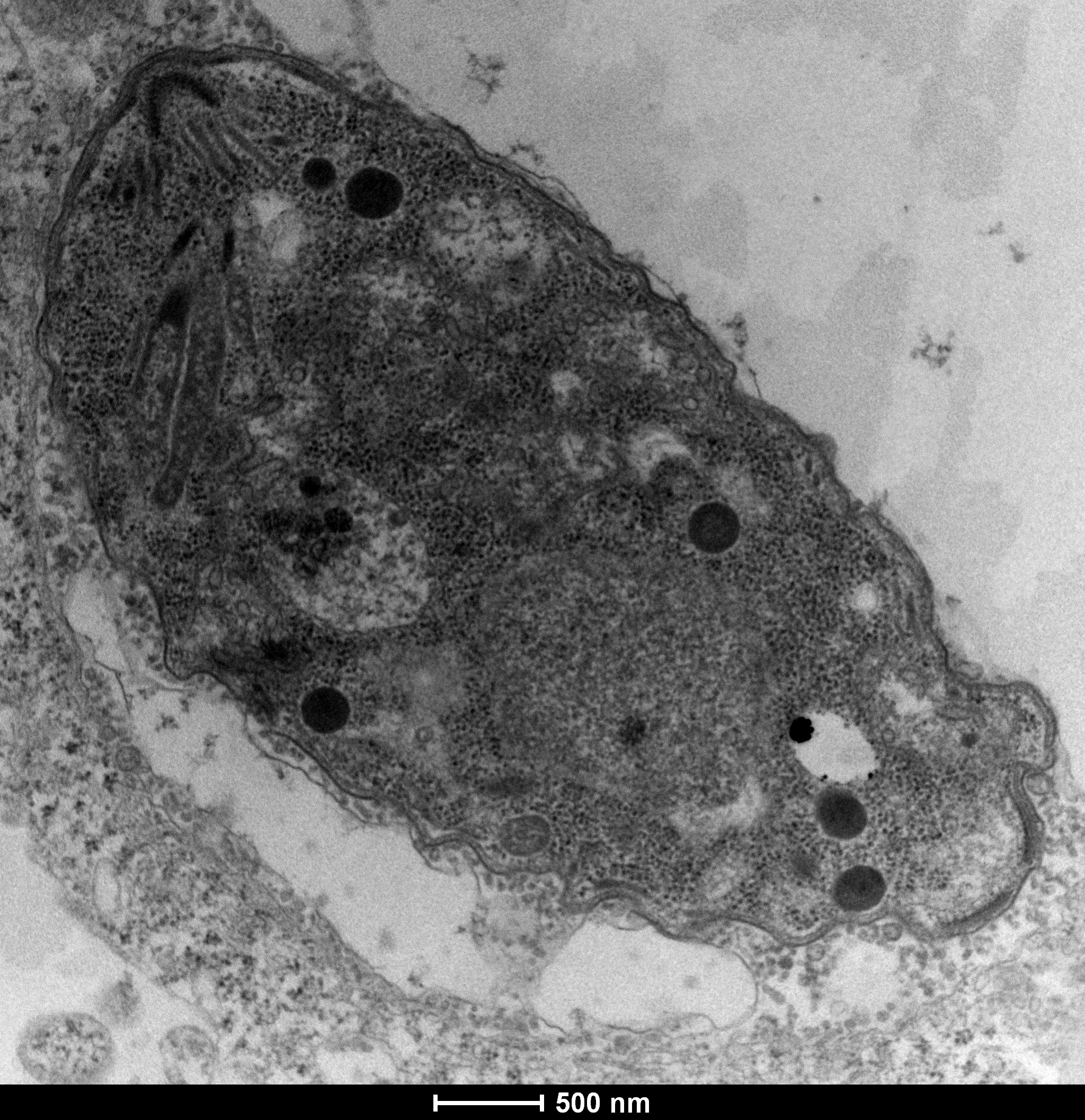 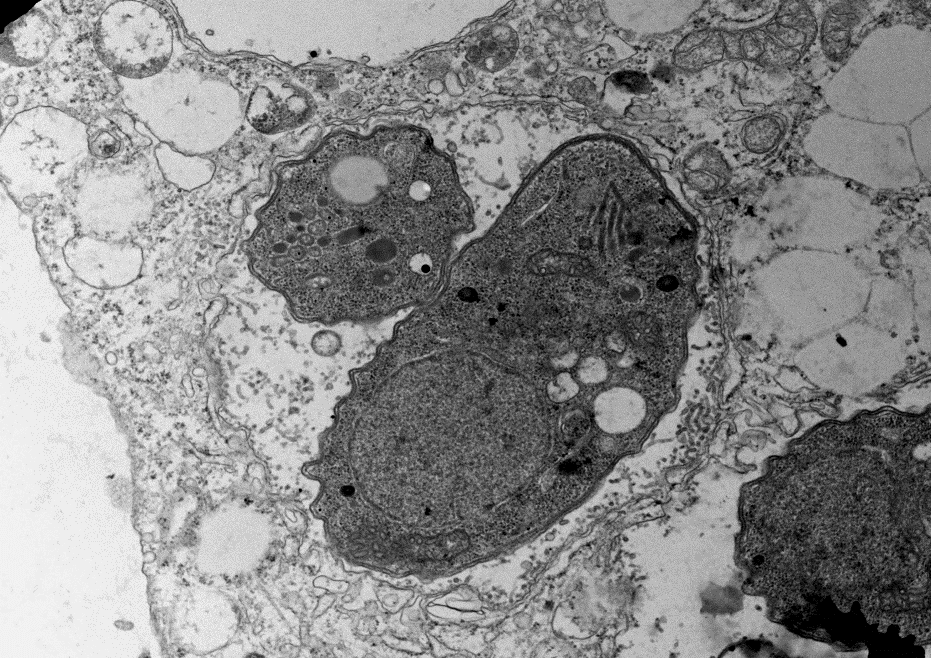 con
C
D
dg
PVM
mic
rhop
mito
ld
rhop
dg
mito
dg
vac
n
n
dg
vac
dg
PVM
mito
Supplementary file 3, Figure 3. TEM of T. gondii Me49 tachyzoites cultured in vitro in HFF host cells. HFF monolayers were infected with T. gondii tachyzoites and drug treatment was initiated 3h later. TgMe49 treated with 1 µM RMB055 for 6h are shown in (A), 24h in (B), 48h in (C) and 72h in (D). con = conoid; dg = dense granules; ld = lipid droplet; mic = micronemes; mito = mitochondrion; hmito = host cell mitochondrion; n = nucleus; PVM = parasitophorous vacuole membrane; rhop = rhoptries; vac = cytoplasmic vacuole. Bars in (A) = 0.6 µm; (B) = 1 µm; (C) = 0.6 µm; (D) = 1 µm.
B
A
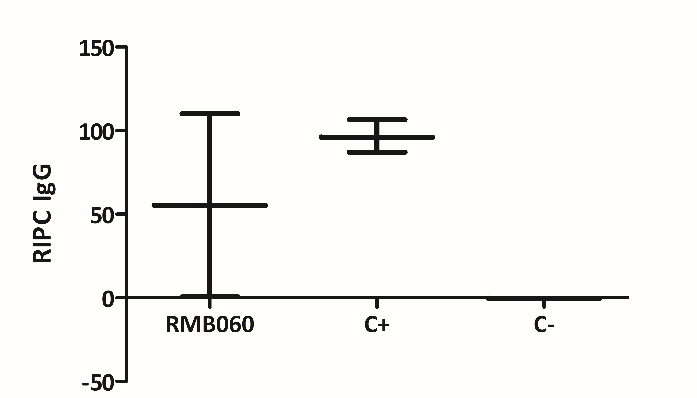 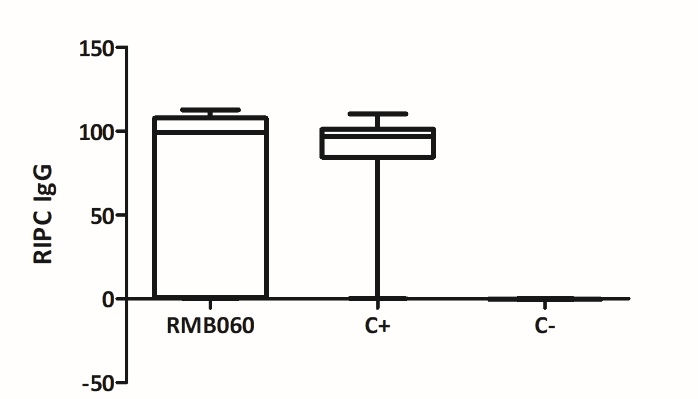 Supplementary file 2. T. gondii IgG antibody titers of non-pregnant mice (A) and dams (B) measured from serum collected at the end of the experiment. Results are depicted as the mean of RIPC (relative index per cent) compared to the positive control (C+). In non-pregnant mice and dams, no statistically significant differences in the IgG antibody titers were observed between RMB060-treated mice compared to the C+ group.